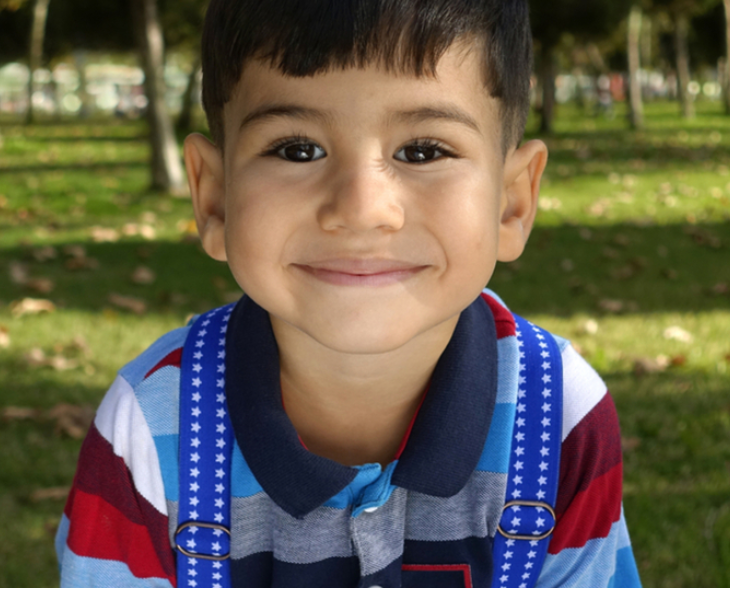 Een ve-aanbod voor peuters in de asielopvang – Hoe organiseer je dat?
Paulien Muller
29 februari 2024
Waarom ve voor peuters in asielopvang?
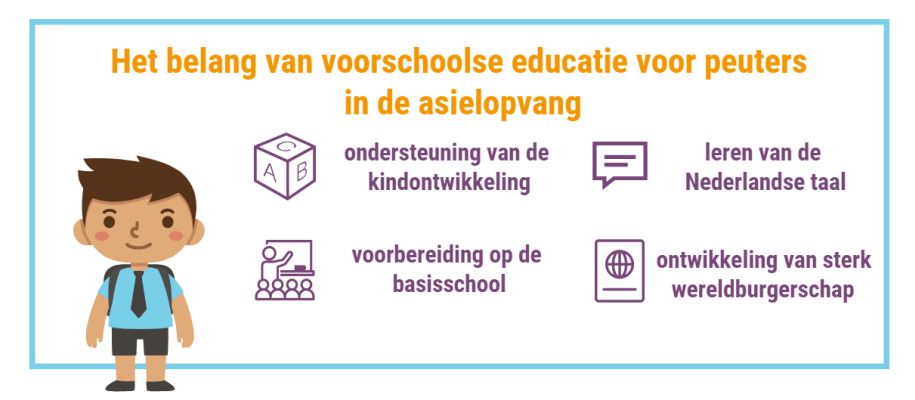 Daarnaast: escape uit dagelijkse stress, ook voor ouders   
Ve niet in col, wel in pre-pol, pol, azc, gezinslocatie
Is formele ve een must?
Wettelijke verplichting WPO art. 159-160 
Gemeentelijke taakstelling wet Inburgering
Peuters in de asielopvang worden meegenomen in GOAB-middelen

Maar: gemeente bepaalt zelf doelgroep ve.
Wel of geen indicatiestelling?
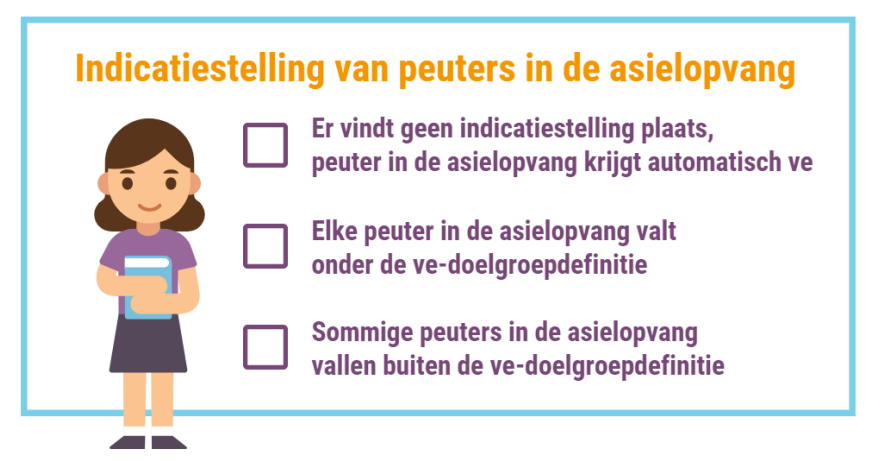 Ve voor asielpeuters is duurder
Geen ouderbijdrage mogelijk 
Korter verblijf, meer in- en uitstroom
Toeleiding en intake kosten meer tijd
Groepsgrootte instabiel 
Kwalitatieve keuze voor kleinere groepen
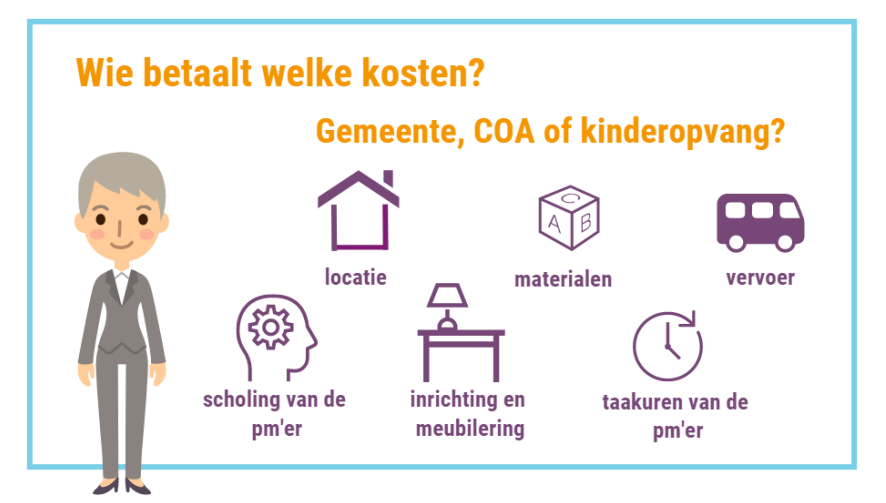 Kosten mede afhankelijk van keuze ve-locatie
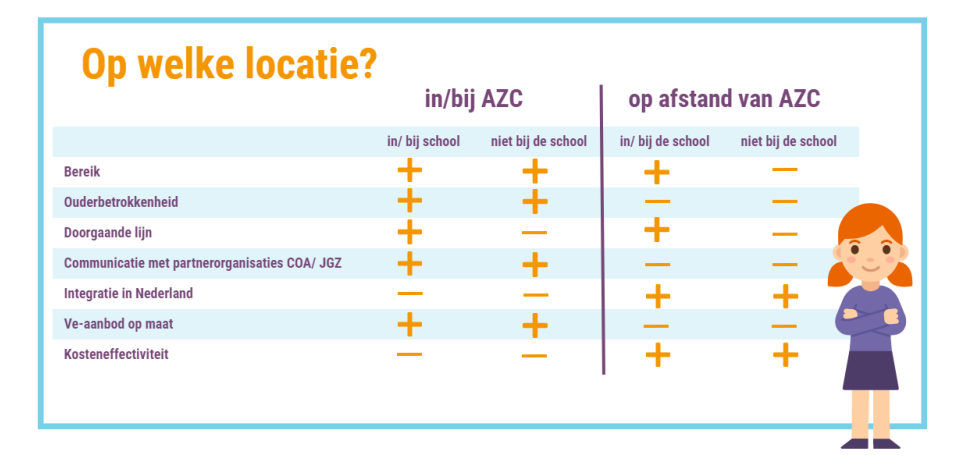 Voorbeeld 1: Reguliere subsidie voor een regulier vve-aanbod
Klein aantal peuters in de asielopvang
Vve-locatie dicht bij asielopvang 
Liefst met meerdere groepen 
COA zorgt voor toeleiding 

? Is er draagvlak onder de andere ouders? 
? Is er vervoer nodig?
Voorbeeld 2: Reguliere subsidie voor een vve-aanbod op/bij het azc
Groter aantal peuters in de asielopvang  
Huisvesting door COA of bij de school 
Liefst een grotere kinderopvangaanbieder
COA zorgt voor toeleiding 

? Wie betaalt de inrichting en materialen?
https://www.npo3.nl/de-luizenmoeder/10-02-2019/AT_2116132/POMS_AT_15173515
Voorbeeld 3: Speciale regeling voor een vve-aanbod op/bij het azc
Groter aantal peuters in de asielopvang
Financiering op basis van aparte begroting
Liefst een grotere kinderopvangaanbieder
COA zorgt voor toeleiding

? Wie betaalt de inrichting en materialen? 
? Van pilotregeling naar reguliere financiering?
Voorbeeld van een speciale regeling
Eenmalig: inrichting en inventaris 
Vaste groepsfinanciering op basis van begroting (huisvesting, pm’ers, aansturing, voeding, materialen, onderhoud, vve-taken?) 
Op basis van 12 kinderen per groep - 3 groepen in totaal 
Jaarlijks evaluatiemoment
Van drie voorbeelden naar een modelbekostigingsmogelijkheden